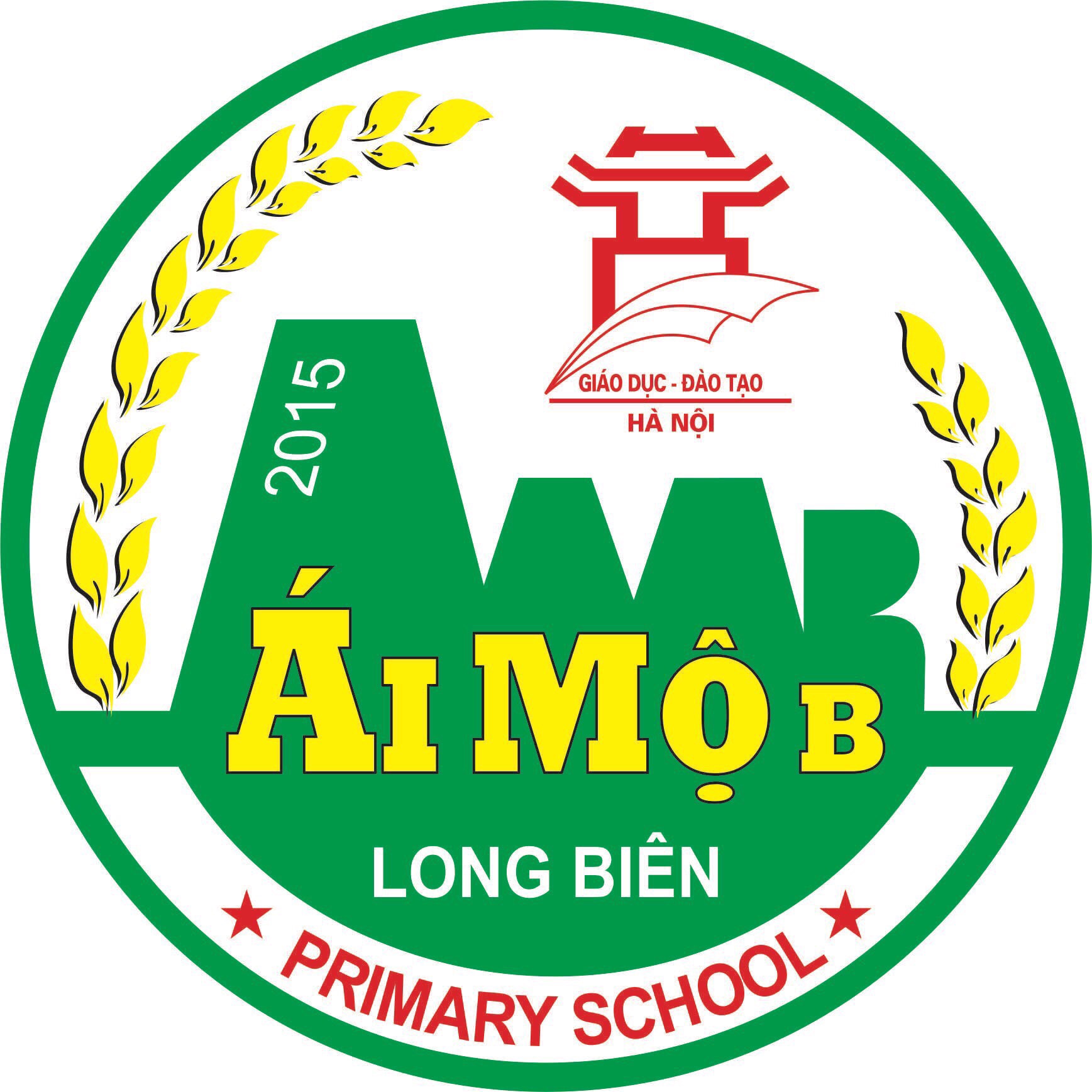 UBND QUẬN LONG BIÊN
TRƯỜNG TIỂU HỌC ÁI MỘ B
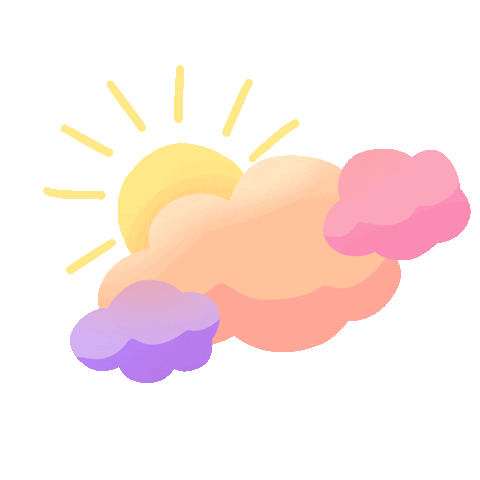 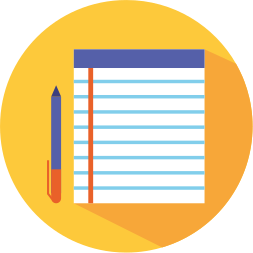 Toán 5
ÔN TẬP VỀ GIẢI TOÁN
(Trang 17)
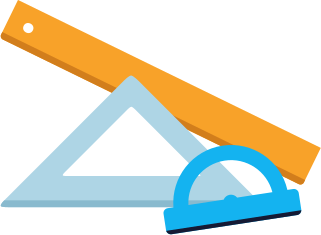 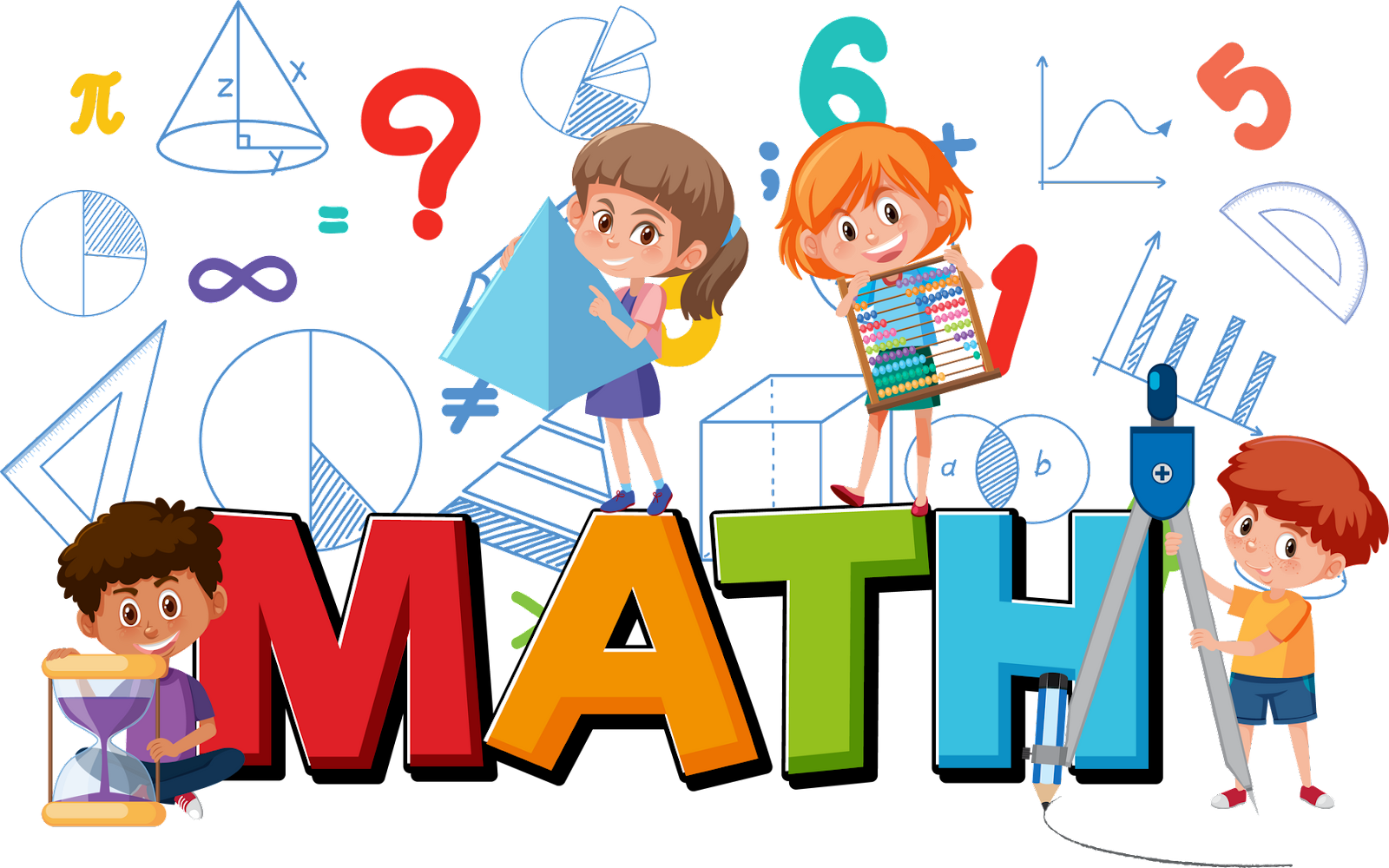 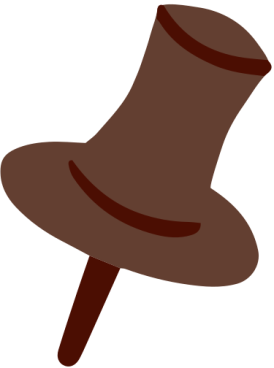 Yêu cầu cần đạt
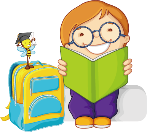 Củng cố các bước giải bài toán “Tìm hai số khi biết tổng và tỉ số của hai số đó” , toán “Tìm hai số khi biết hiệu và tỉ số của hai số đó”.
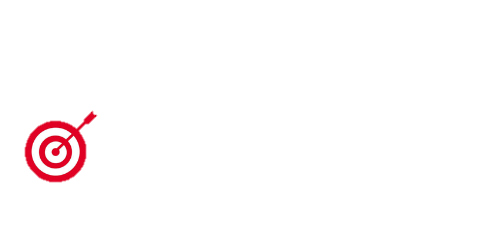 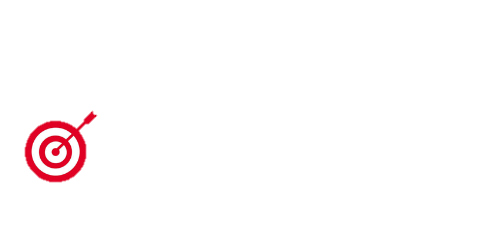 HS biết cách áp dụng kĩ năng giải toán hợp có liên quan đến chu vi, diện tích hình chữ nhật, tìm phân số của một số.
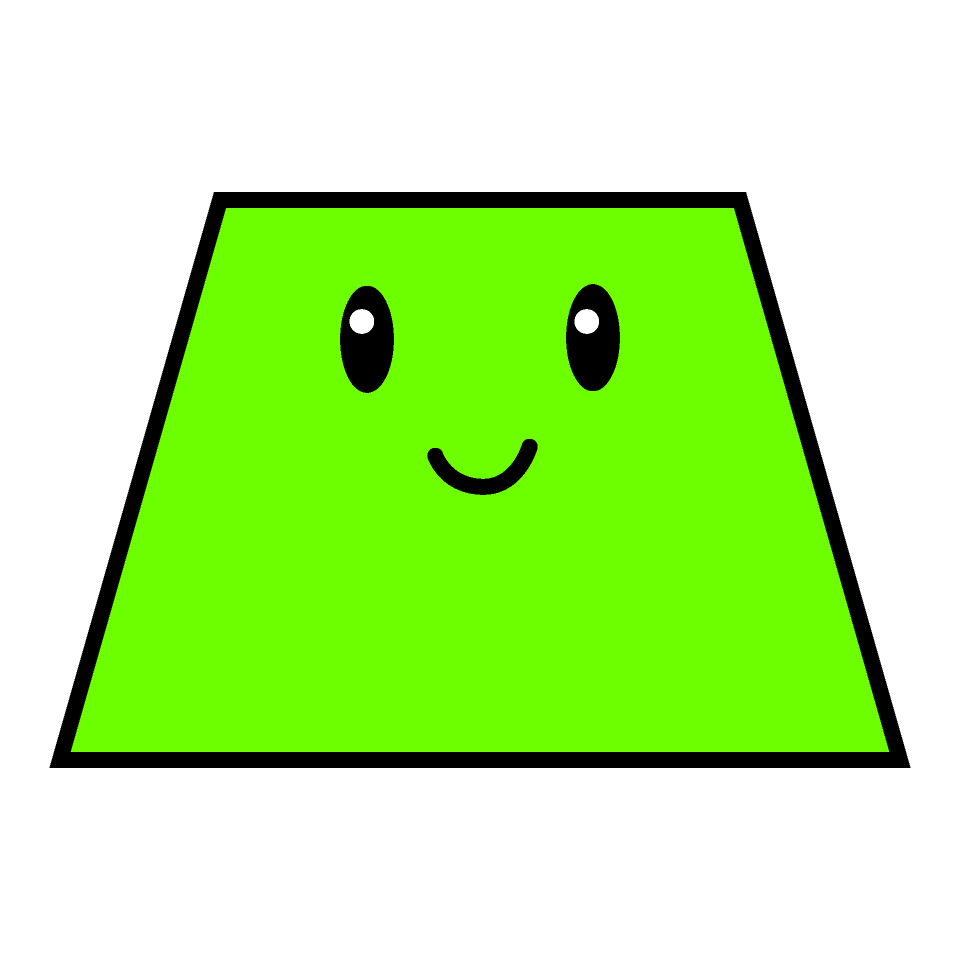 ÔN TẬP KIẾN THỨC
Bài toán 1:
Tổng của hai số là 121. tỉ số của hai số đó là         . Tìm hai số đó.
Bài giải
Ta có sơ đồ:
?
Số bé:
121
Số lớn:
?
Theo sơ đồ, tổng số phần bằng nhau là:
                   5 + 6 = 11 (phần)
- Số bé là  121 : 11 x 5 = 55
- Số lớn là  121 – 55 = 66
Đáp số: 55 và 66
Bài toán 2:
Hiệu của hai số là 192. tỉ số của hai số đó là         . Tìm hai số đó.
Bài giải
?
Ta có sơ đồ:
192
Số bé:
Số lớn:
?
Theo sơ đồ, hiệu số phần bằng nhau là:
 5 - 3 = 2 (phần)
- Số bé là  192 : 2 x 3 = 288
- Số bé là  192 : 2 x 3 = 288
- Số lớn là  288 + 192 = 480
- Số lớn là  288 + 192 = 480
Đáp số: 288 và 480
KIẾN THỨC CẦN NHỚ:
Muốn tìm hai số khi biết tổng và tỉ số của chúng, ta làm như sau:
Coi số bé (hoặc số lớn) gồm một số phần bằng nhau, từ đó xác đinh số phần bằng nhau của số còn lại (thể hiện qua sơ đồ)
Tìm tổng số phần bằng nhau
Tìm giá trị của 1 phần, từ đó xác định số lớn, số bé
b. Muốn tìm hai số khi biết hiệu và tỉ số của chúng, ta làm như sau:
Coi số bé (hoặc số lớn) gồm một số phần bằng nhau, từ đó xác đinh số phần bằng nhau của số còn lại (thể hiện qua sơ đồ)
Tìm hiệu số phần bằng nhau
Tìm giá trị của 1 phần, từ đó xác định số lớn, số bé
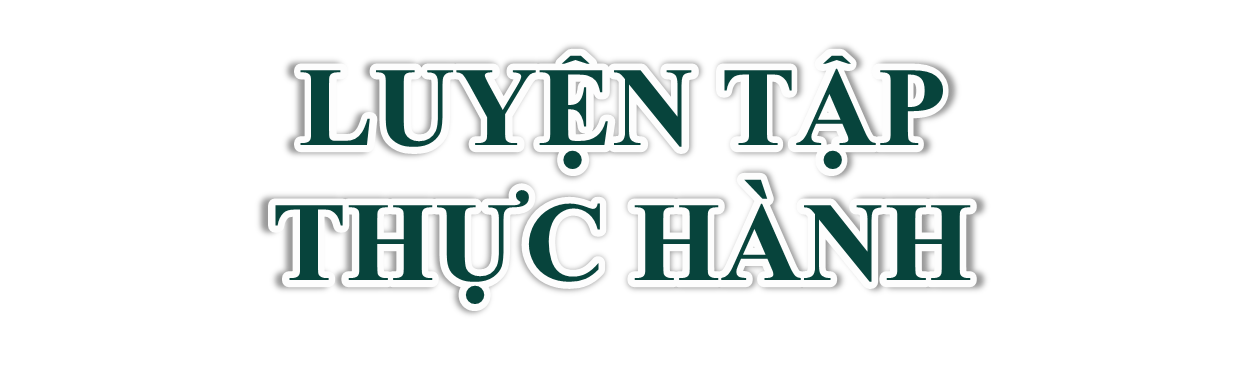 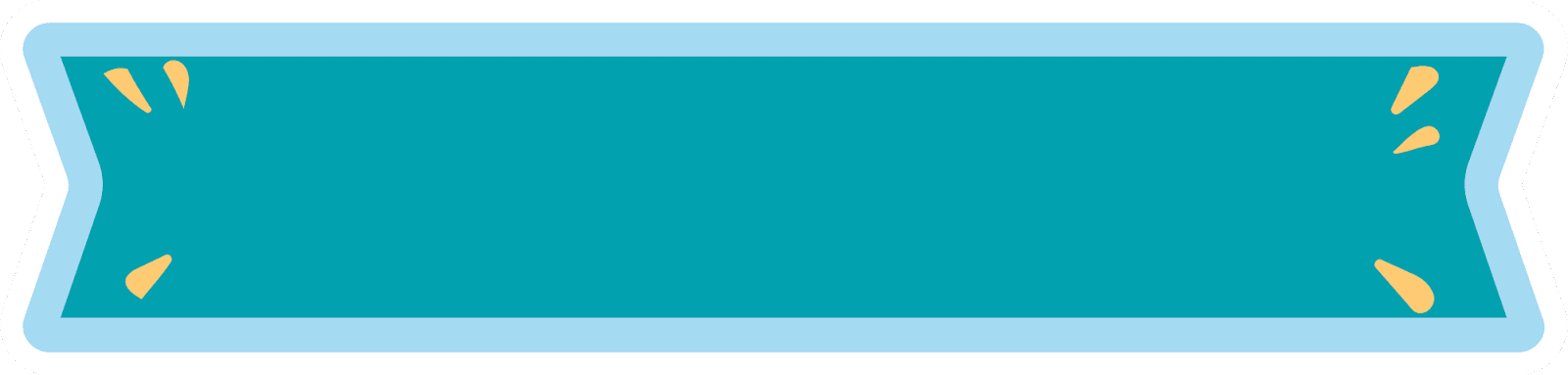 Bài 1:
a. Tổng của hai số là 80. Số thứ nhất bằng        số thứ hai. Tìm hai số đó.
b. Hiệu của hai số là 55. Số thứ nhất bằng        số thứ hai. Tìm hai số đó.
Bài giải
a. Ta có sơ đồ:
?
Số thứ nhất:
80
Số thứ hai:
?
Theo sơ đồ, tổng số phần bằng nhau là:
 7 + 9 = 16 (phần)
Số bé là:
  80 : 16 x 7 = 35
Số lớn là:
  80 – 35 = 45
Đáp số: 35 và 45
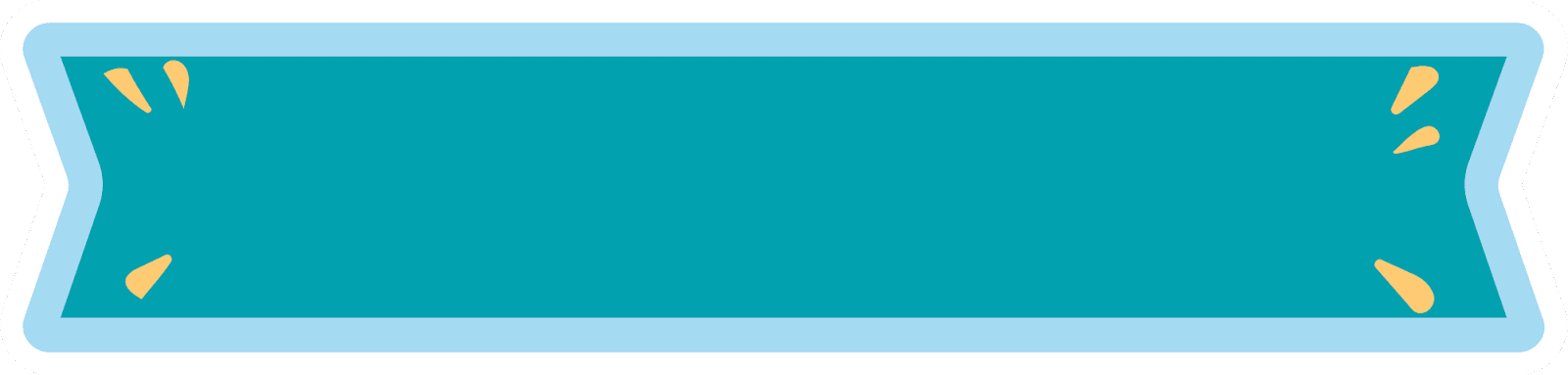 Bài 1:
a. Tổng của hai số là 80. Số thứ nhất bằng        số thứ hai. Tìm hai số đó.
b. Hiệu của hai số là 55. Số thứ nhất bằng        số thứ hai. Tìm hai số đó.
Bài giải
?
b. Ta có sơ đồ:
Số thứ nhất:
Số thứ hai:
55
?
Theo sơ đồ, hiệu số phần bằng nhau là:
 9 - 4 = 5 (phần)
Số lớn (số thứ nhất) là:
  55 : 5 x 9 = 99
Số bé (số thứ hai) là:
 99 – 55 = 44
Đáp số: 99 và 44
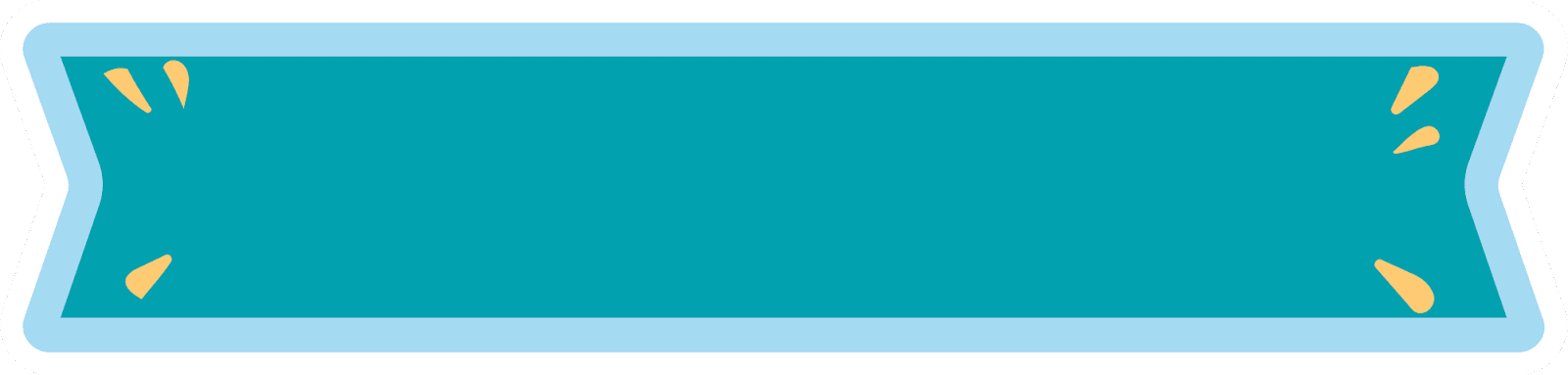 Bài 2:
Số lít nước mắm loại I có nhiều hơn số lít nước mắm loại II là 12 lít. Hỏi mỗi loại có bao nhiêu lít nước mắm, biết rằng số lít nước mắm loại I gấp 3 lần số lít nước mắm loại II?
Bài giải
?
Ta có sơ đồ:
Loại I:
Loại II
12 lít
?
Theo sơ đồ, hiệu số phần bằng nhau là: 
3 - 1 = 2(phần)
Số lít nước mắm loại I (số lớn) là:  
12 : 2 x 3 = 18 (lít)
Số lít nước mắm loại II (số bé) là:  
18 – 12 = 6 (lít)
Đáp số: 18 lít và 6 lít
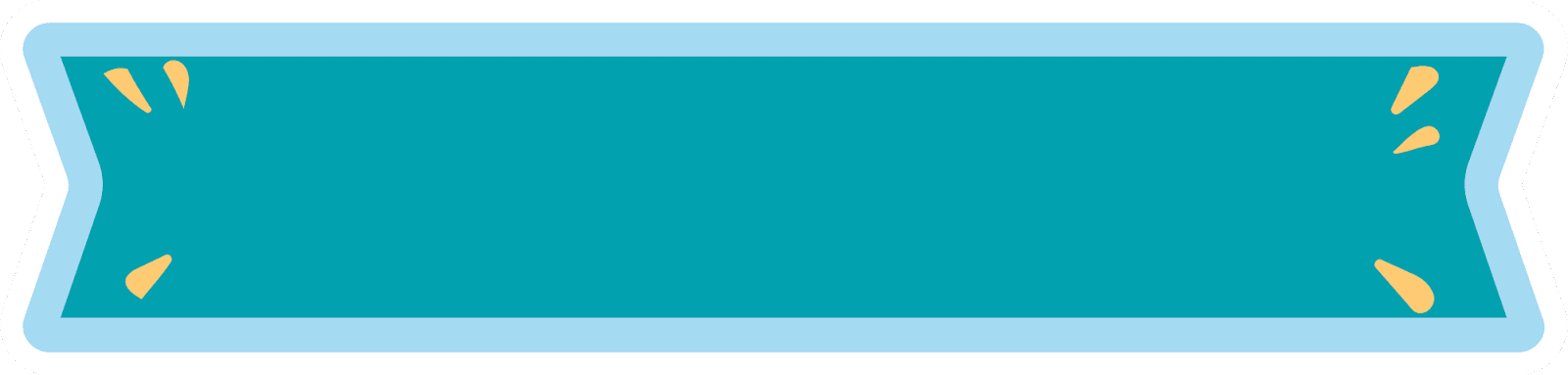 Bài 3:
Một vườn hoa hình chữ nhật có chu vi là 120 m. Chiều rộng bằng       chiều dài.
a. Tính chiều dài, chiều rộng vườn hoa đó.
b. Người ta sử dụng          diện tích vườn hoa để làm lối đi. Hỏi diện tích lối đi là bao nhiêu mét vuông?
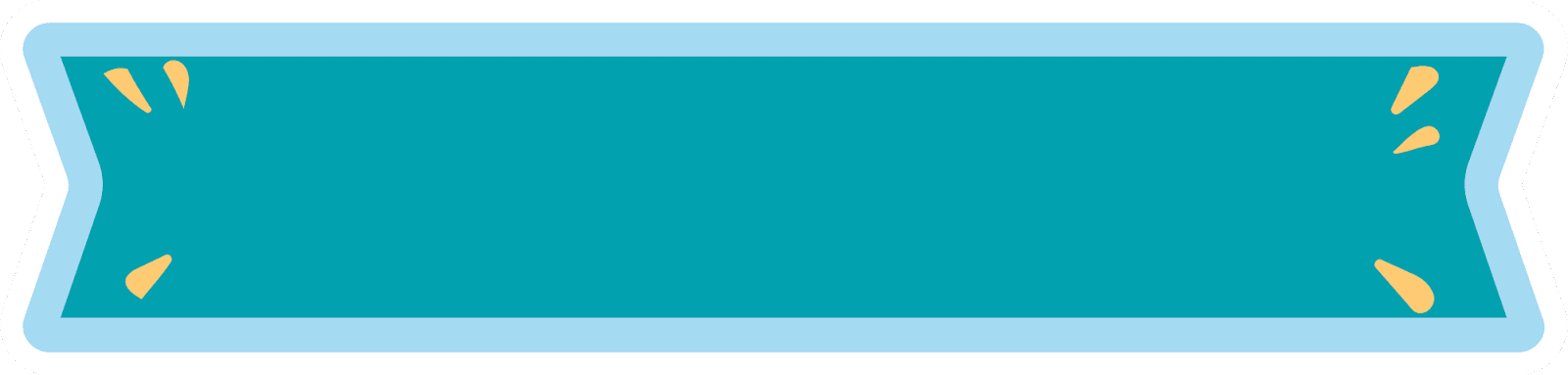 Bài 3:
Bài giải
a. Nửa chu vi hình chữ nhật là:
120 : 2 = 60 (m)
?m
Ta có sơ đồ:
Chiều rộng:
60m
Chiều dài:
?m
b. Diện tích lối đi là:
 875 : 25 = 35 (m2)
Theo sơ đồ, tổng số phần bằng nhau là:
 5+ 7 = 12 (phần)
Chiều rộng vườn hoa hình chữ nhật là:  
60 : 12 x 5= 25 (m)
Chiều dài vườn hoa hình chữ nhật là:
 60 – 25 = 35 (m)
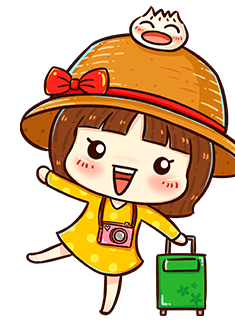 Diện tích vườn hoa là: 
35 x 25 = 875 (m2)
Diện tích lối đi là: 
875 x 1/25 = 35 (m2)
Đáp số: a) 35m và 25 m; b) 35 m2
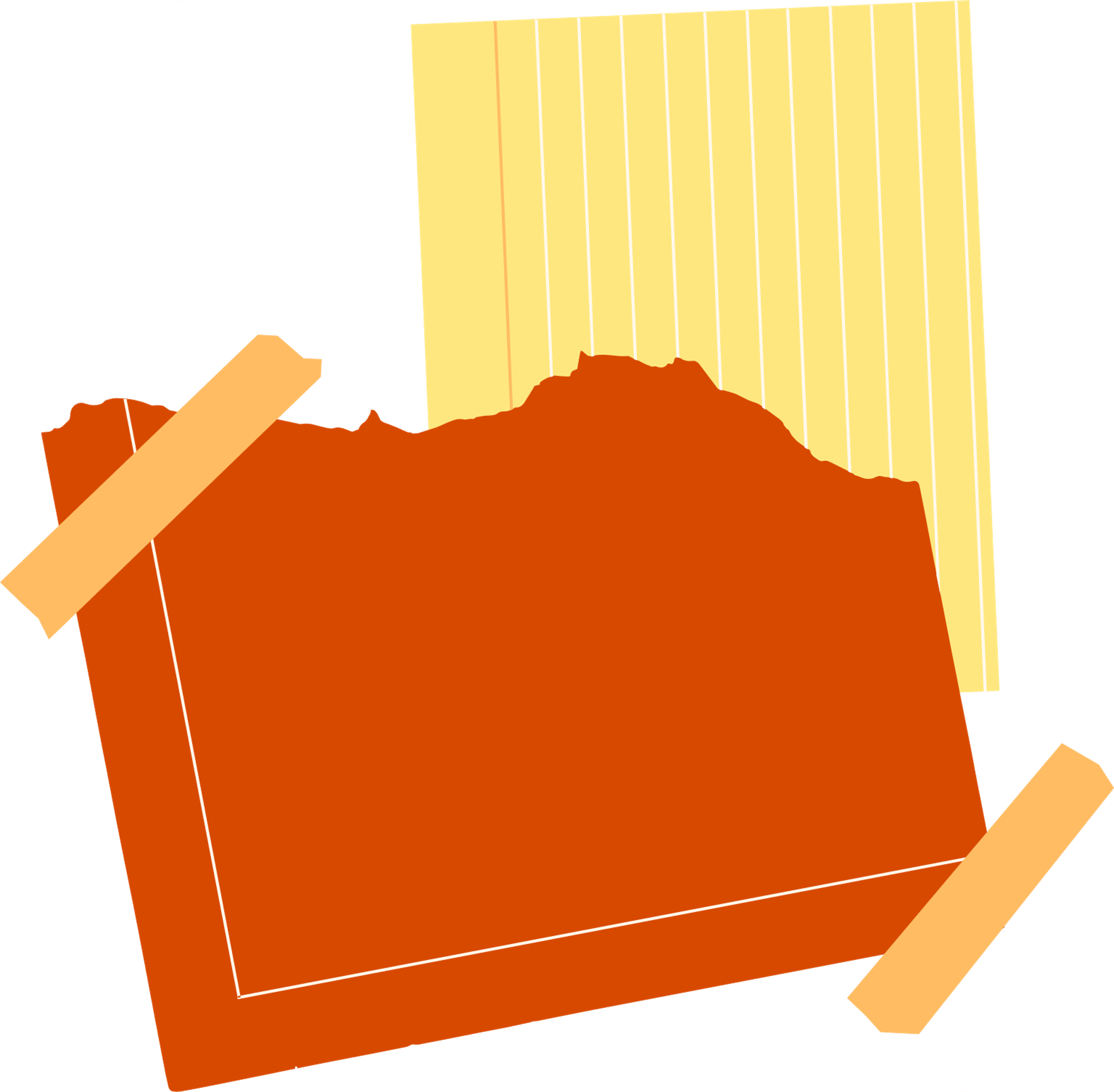 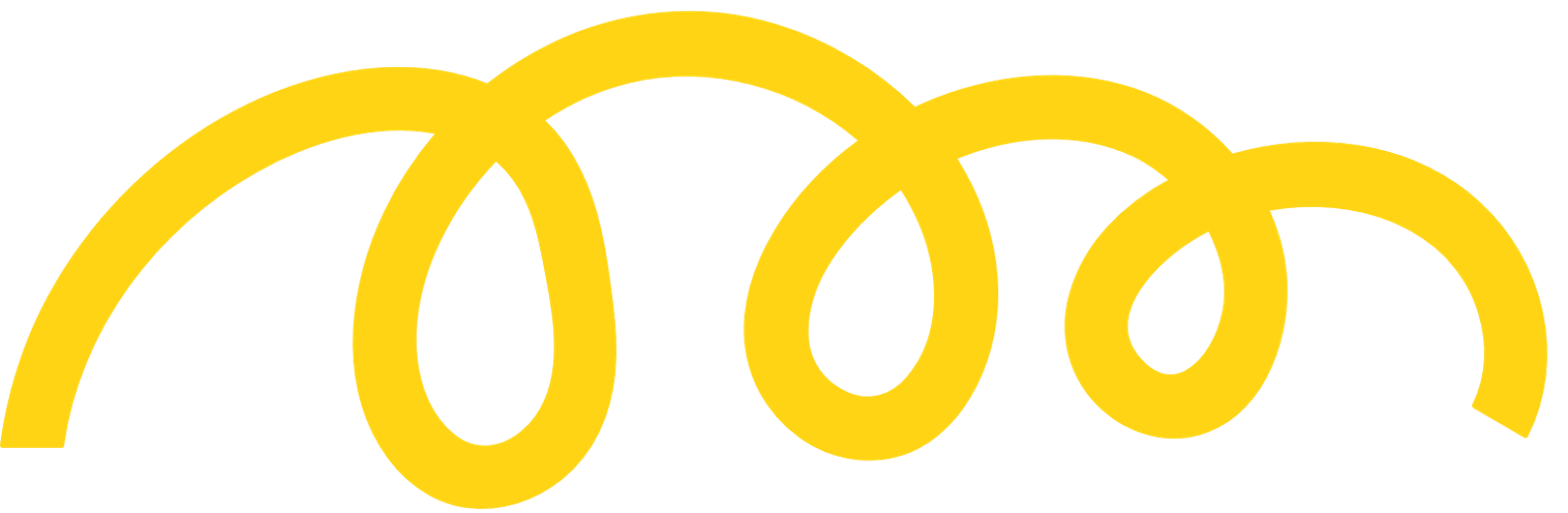 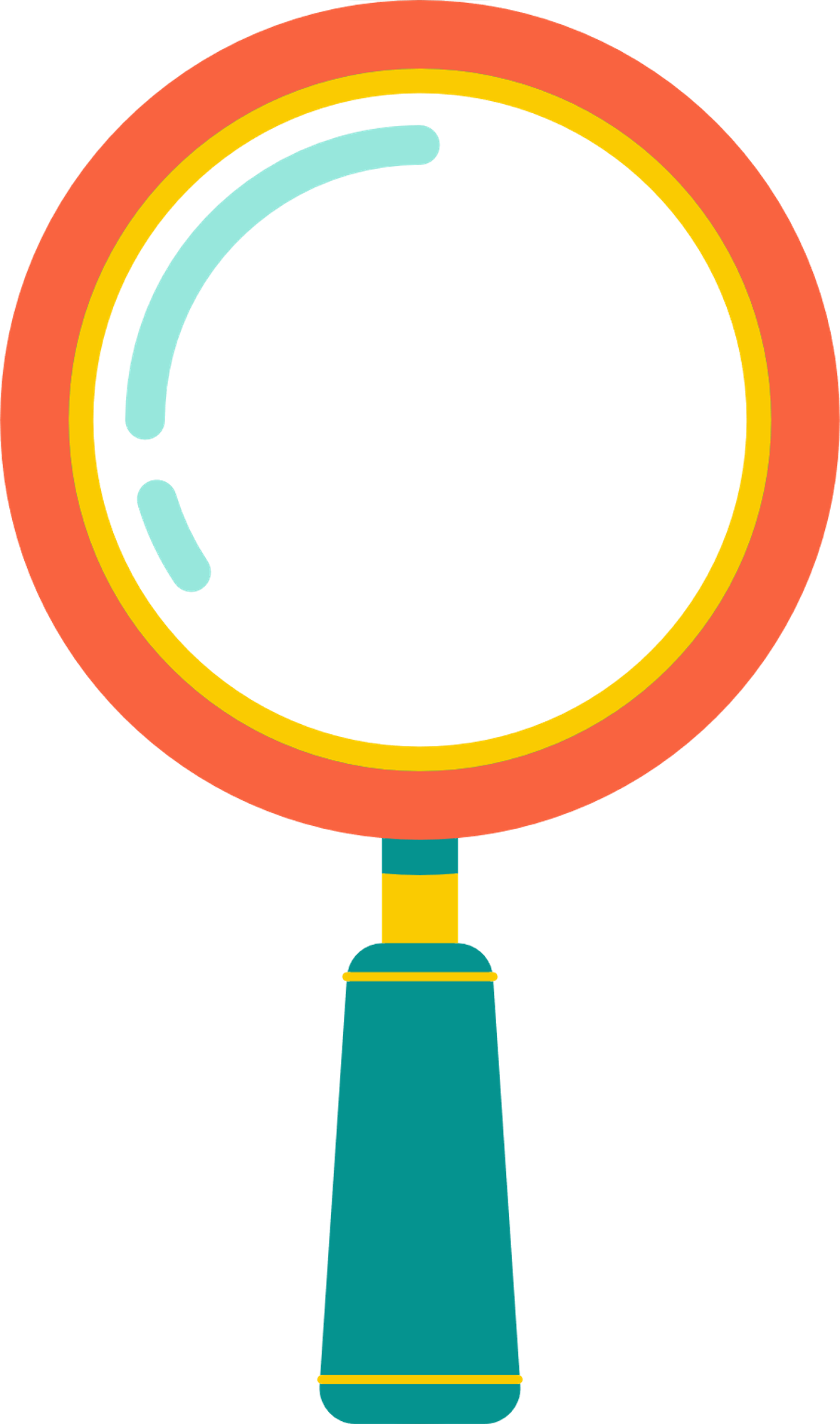 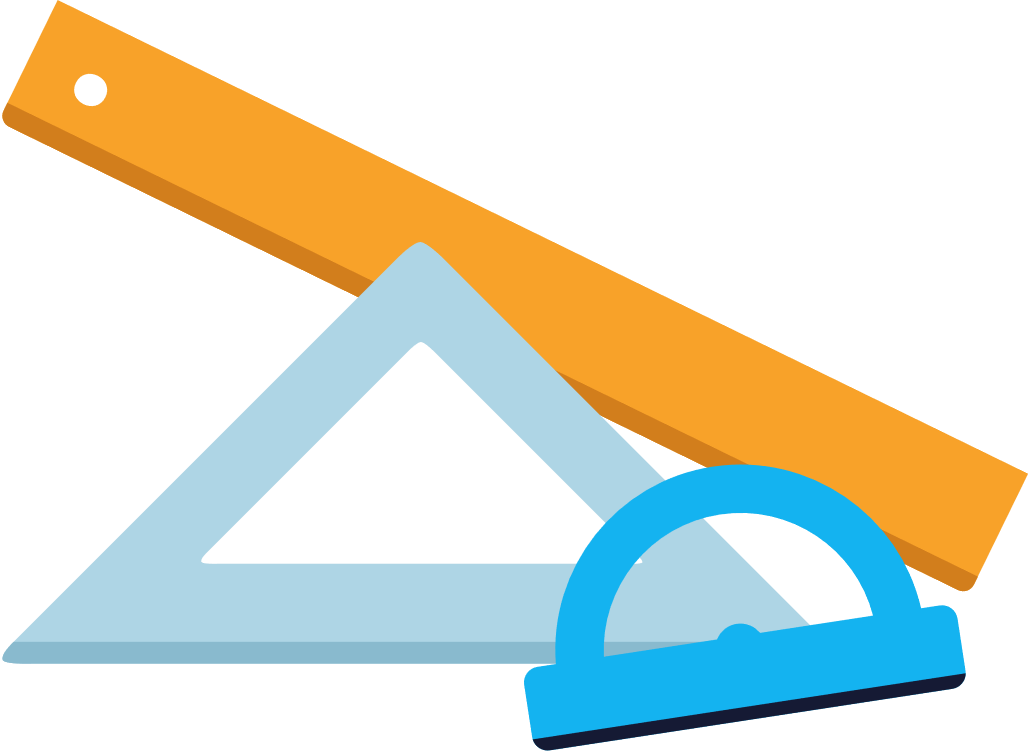 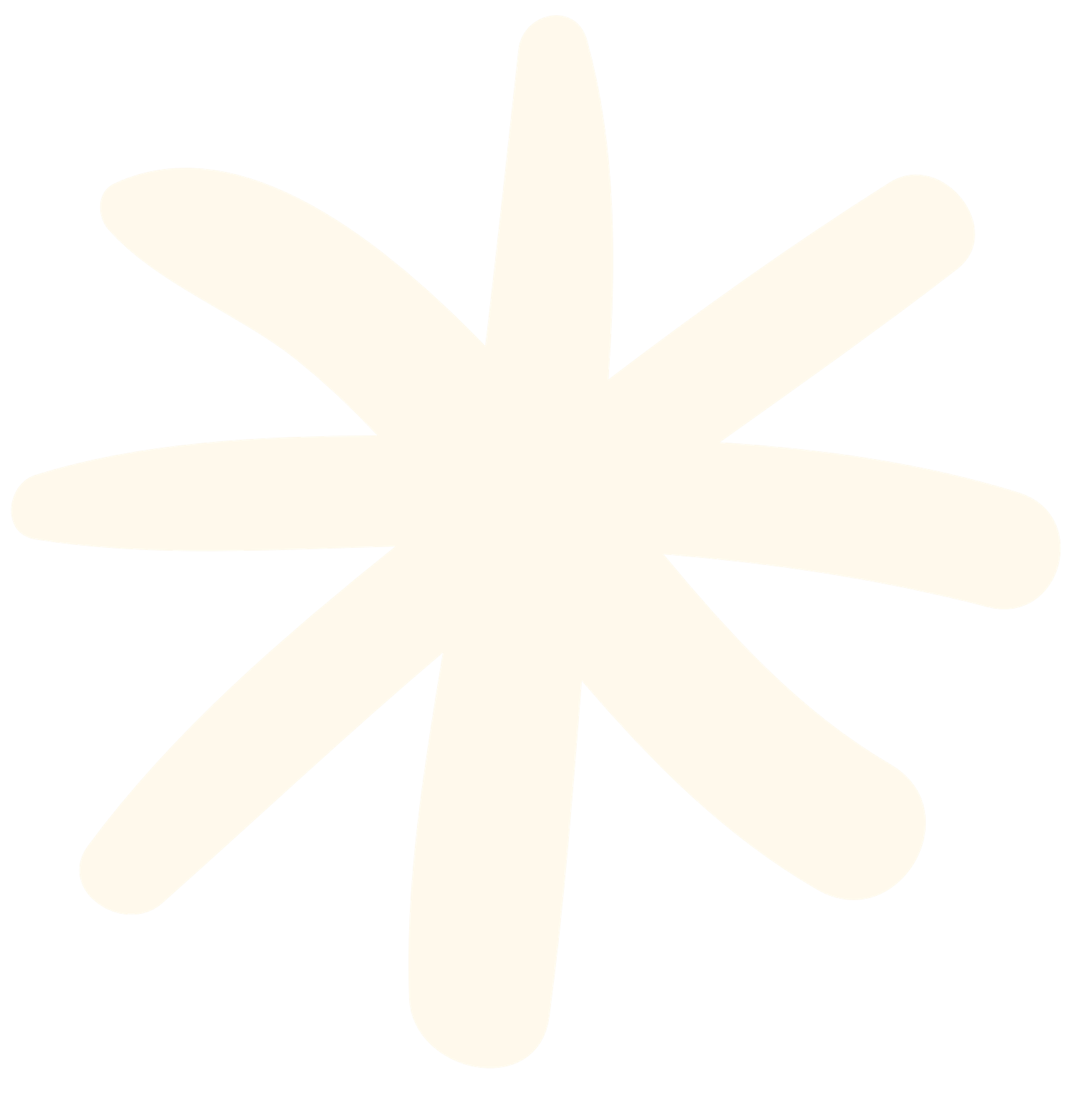 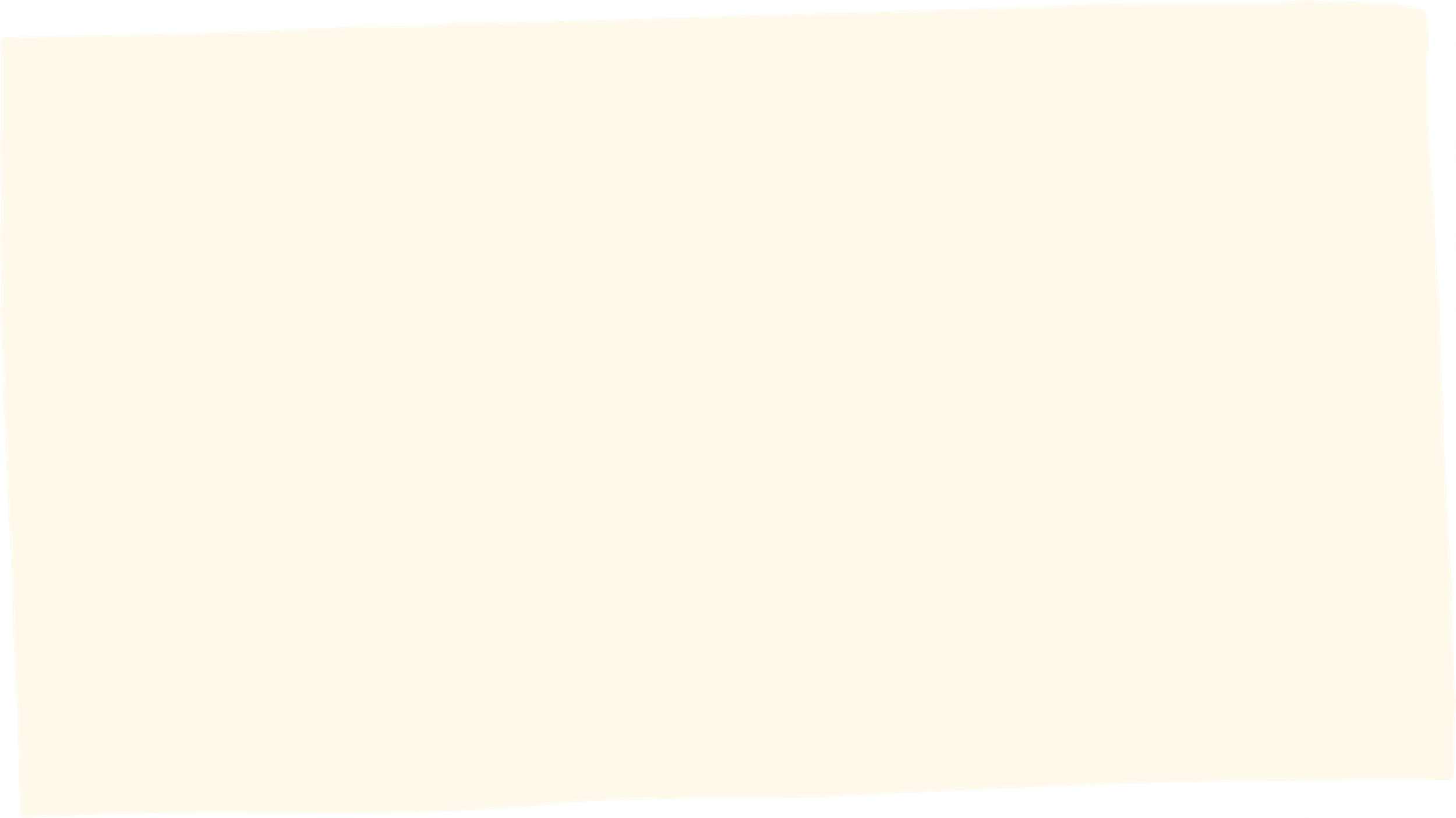 Dặn dò
- Ôn tập lại các kiến thức trong bài.
- Chuẩn bị bài “Ôn tập và bổ sung về giải toán” trang 18, 19.
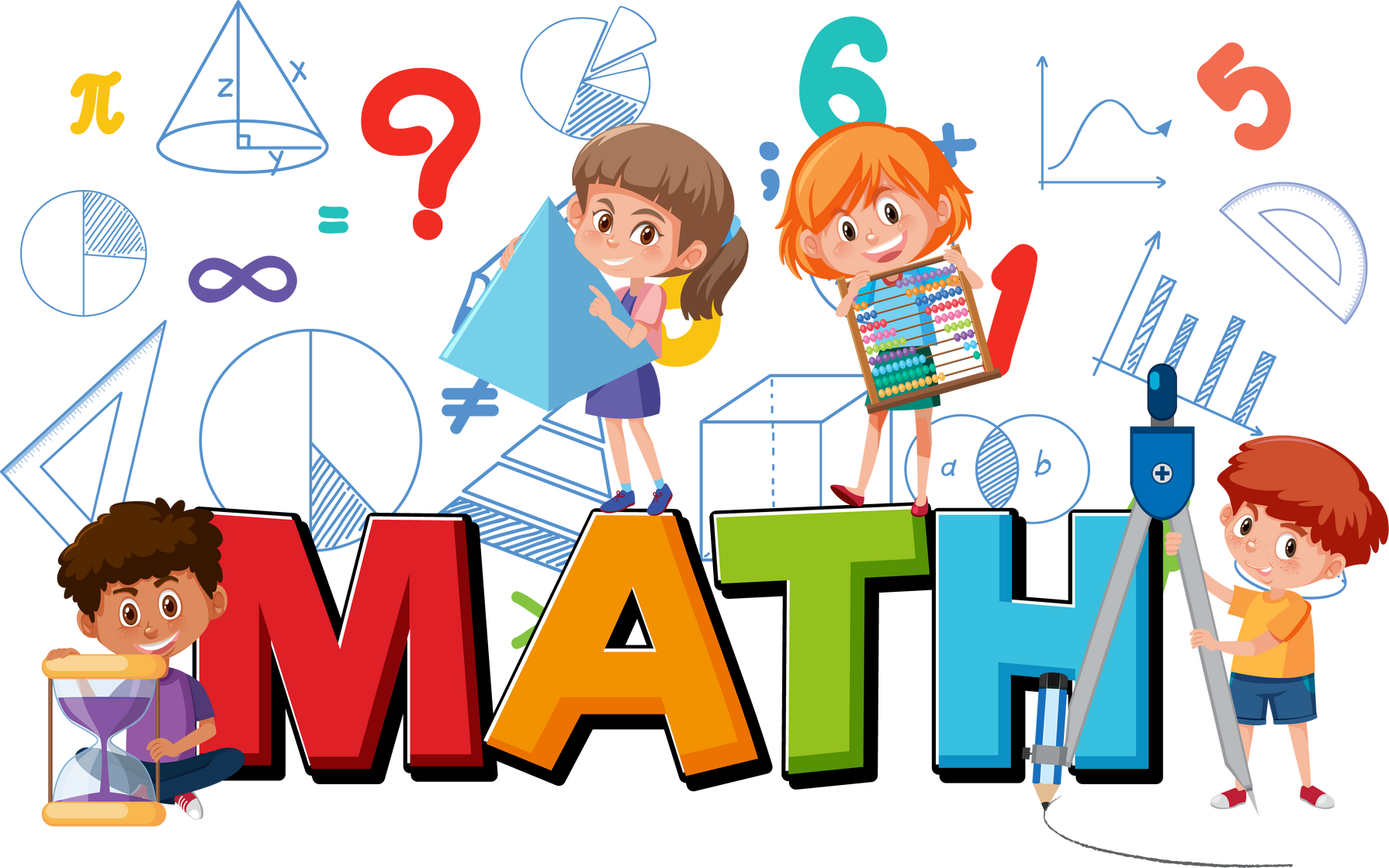 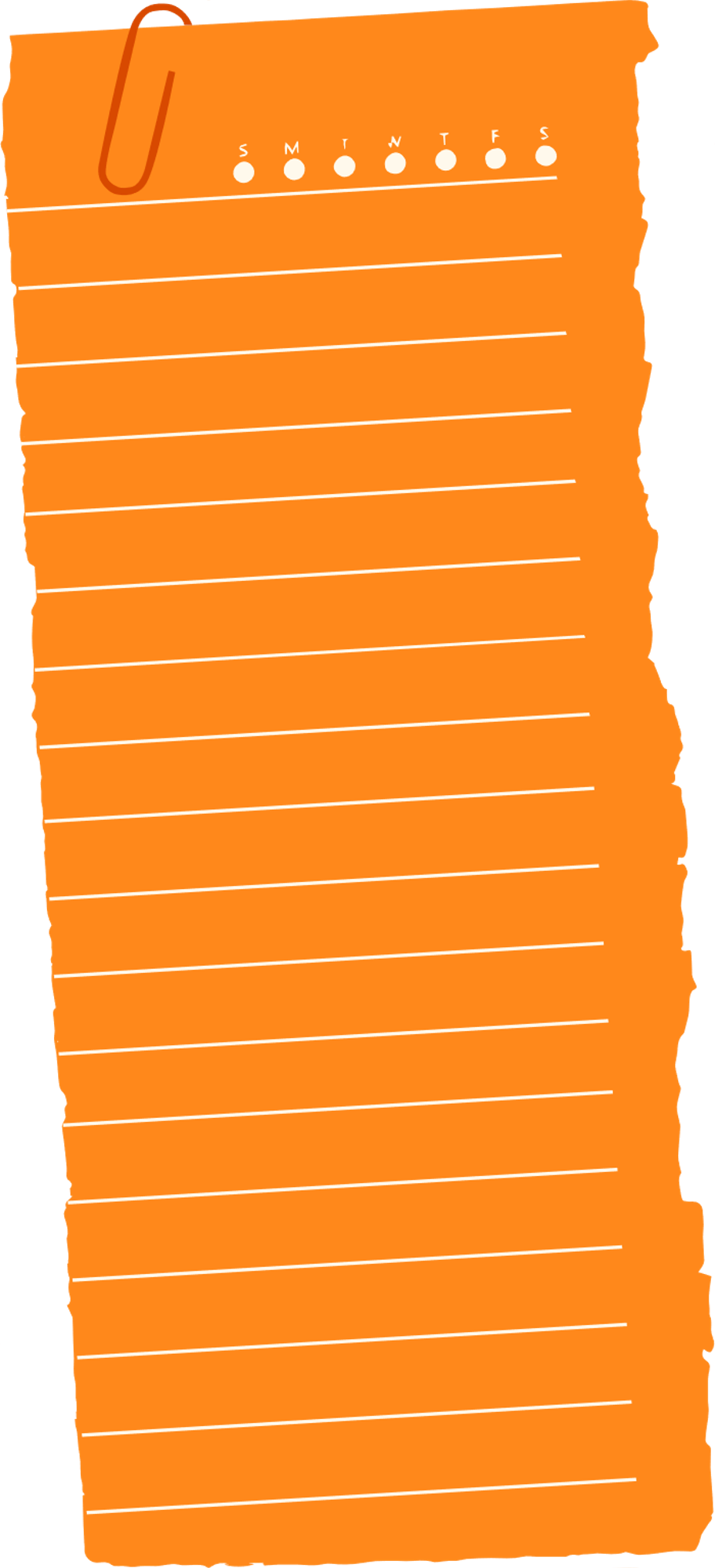 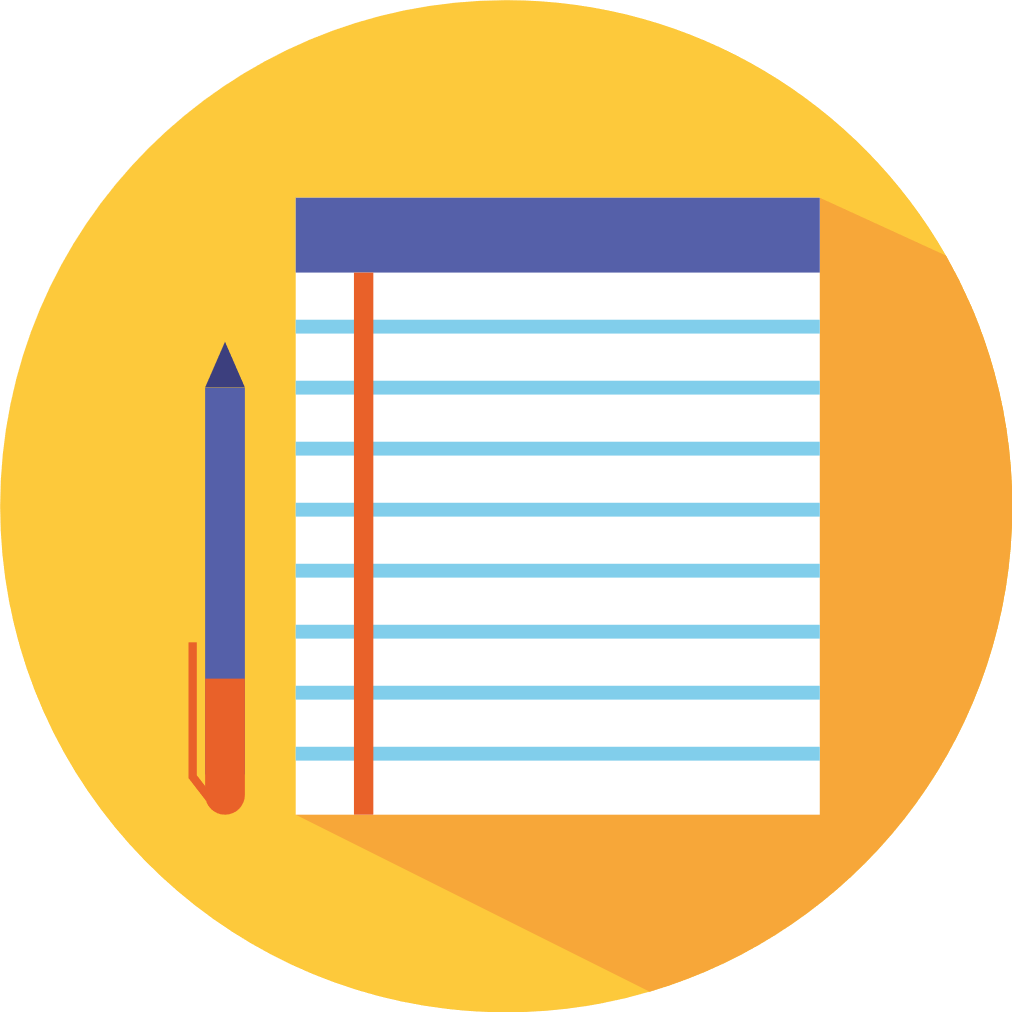 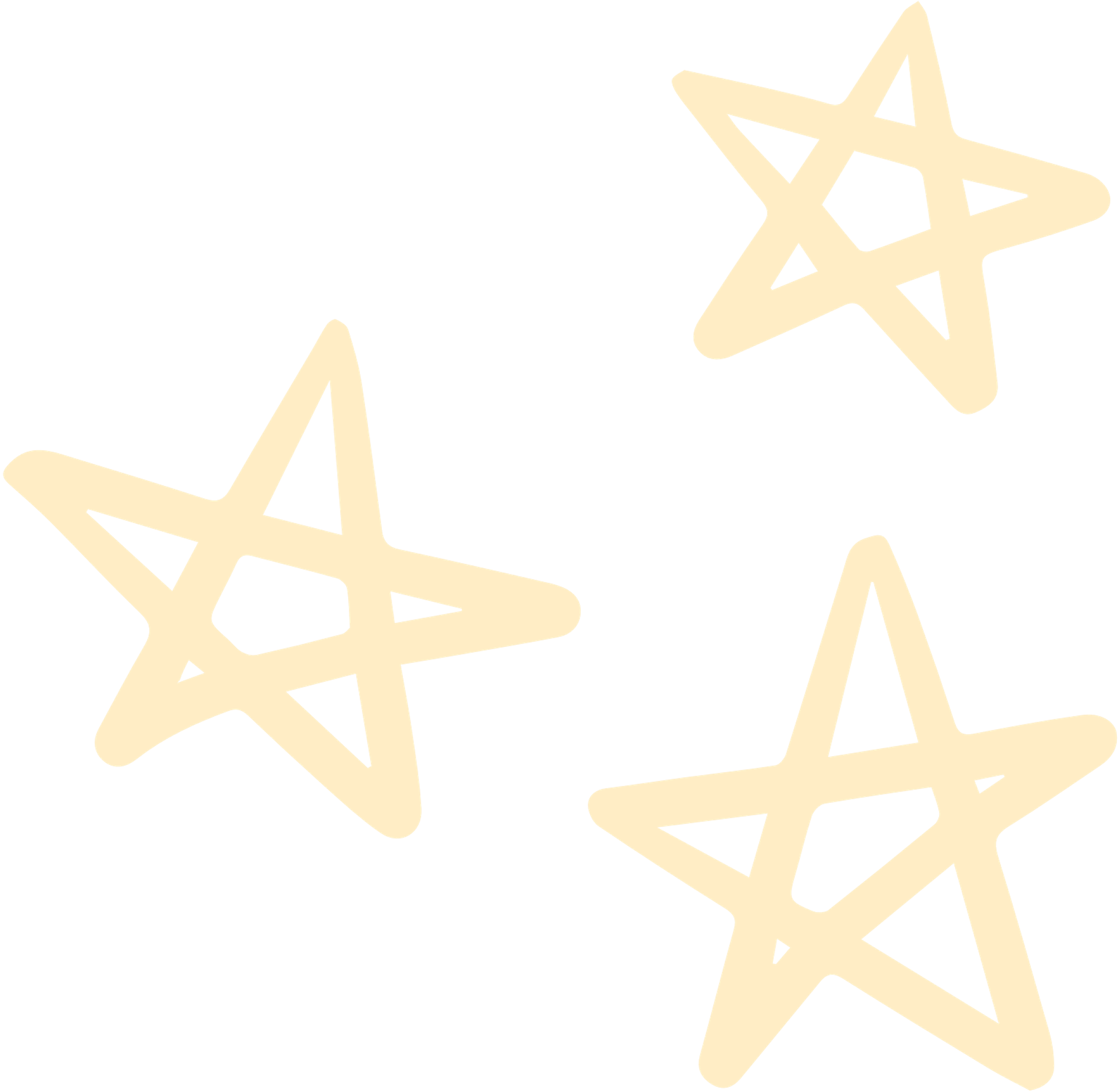 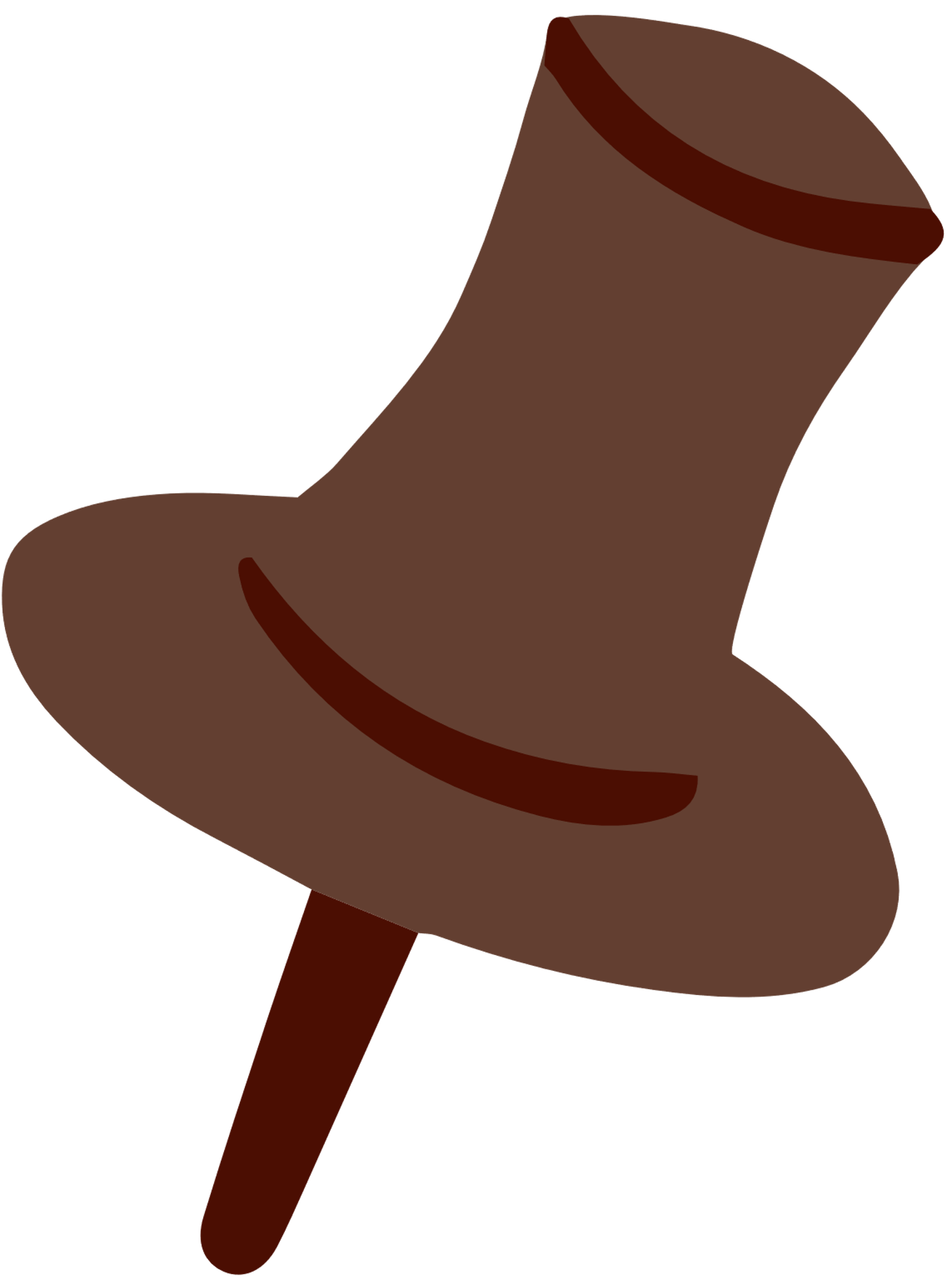 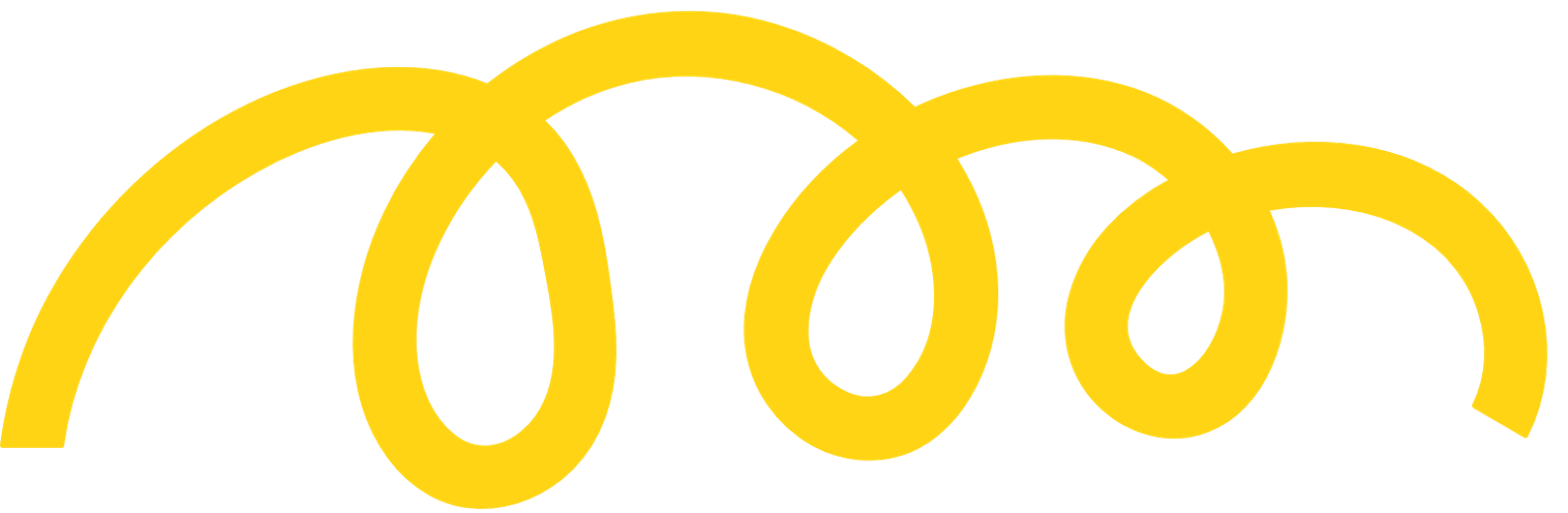 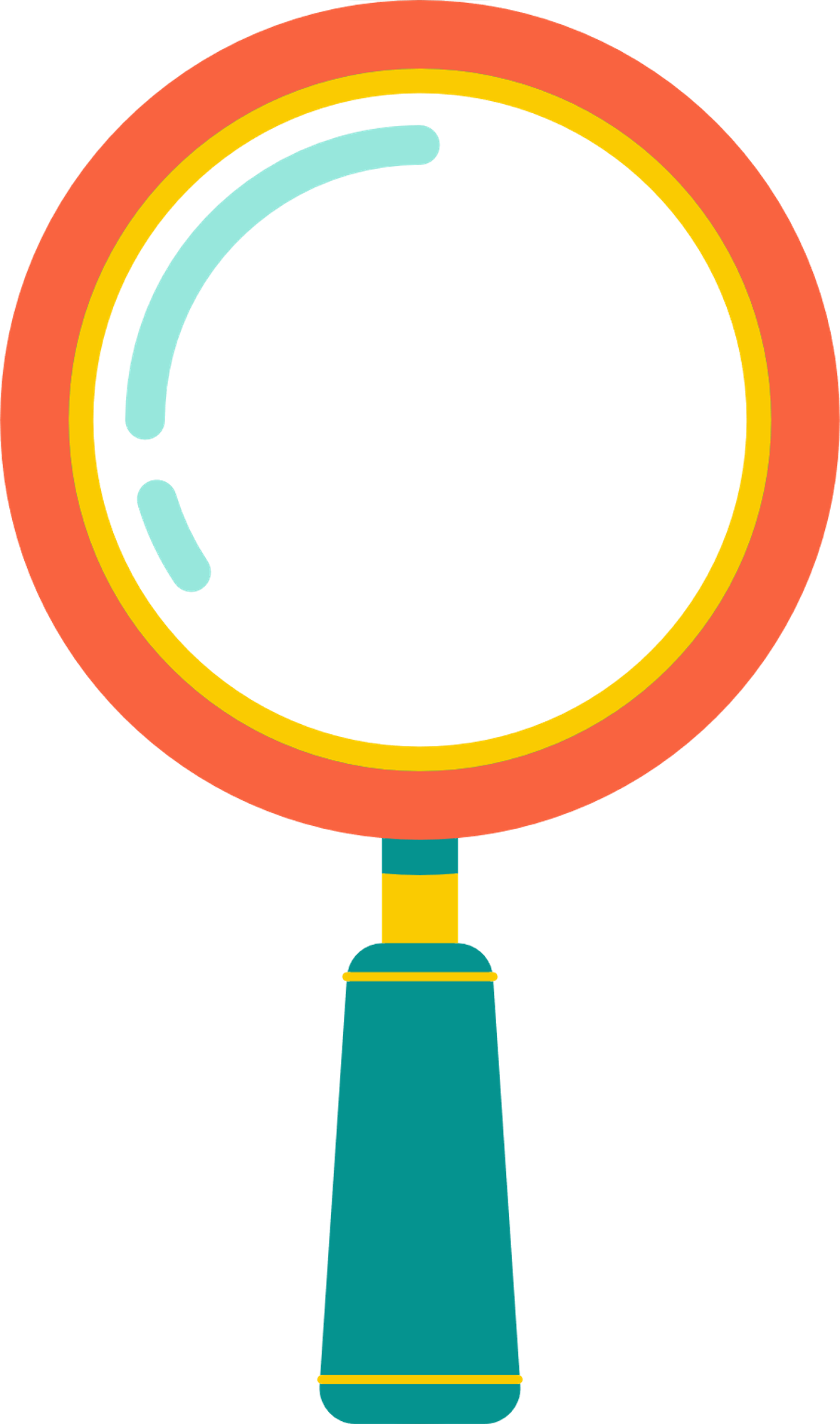 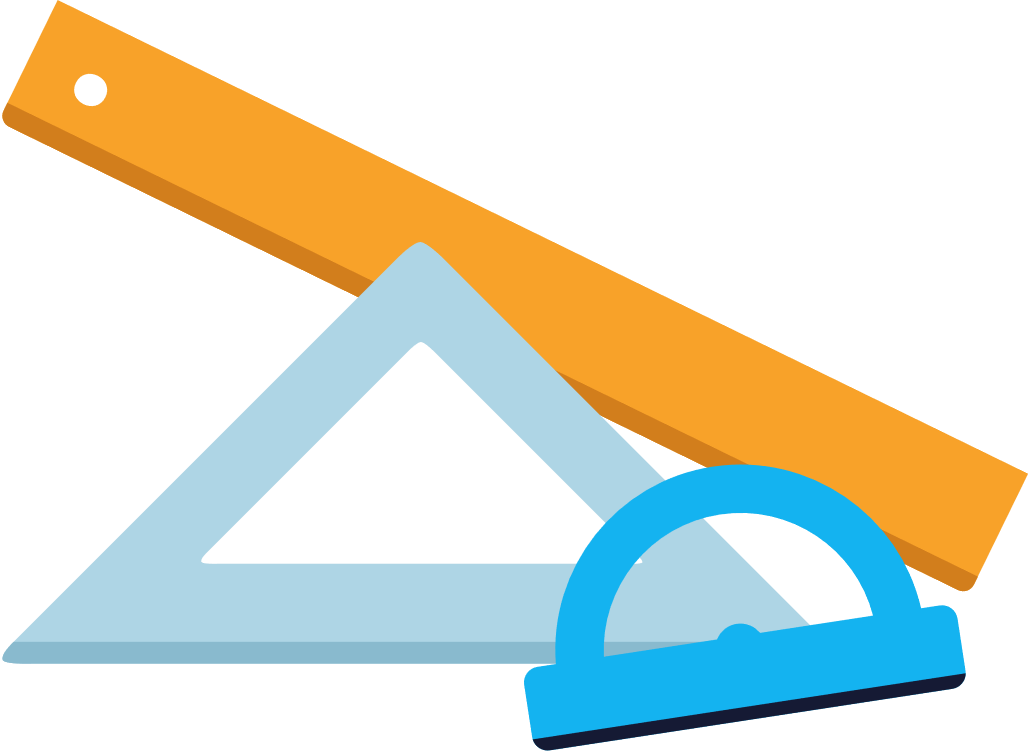 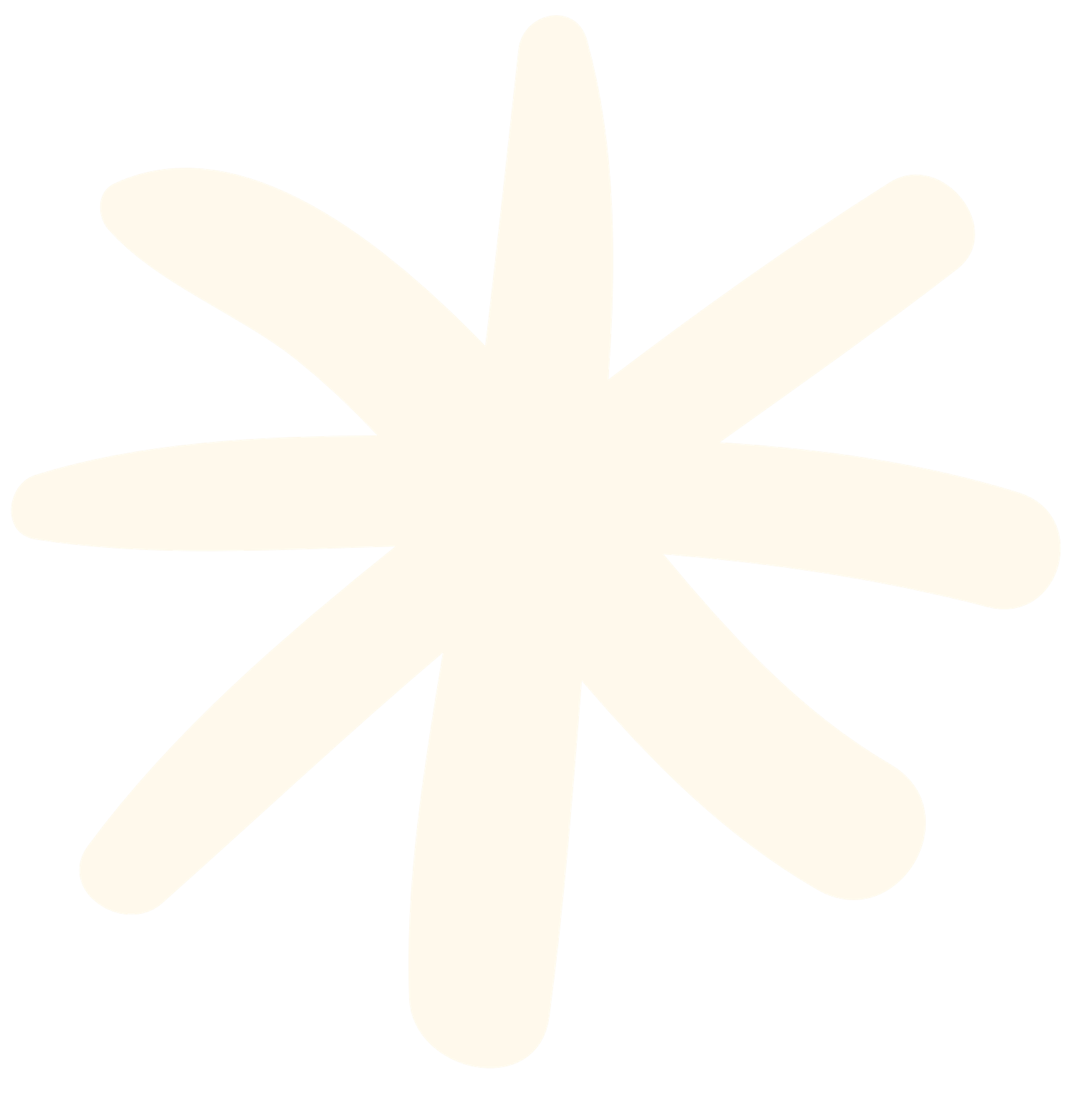 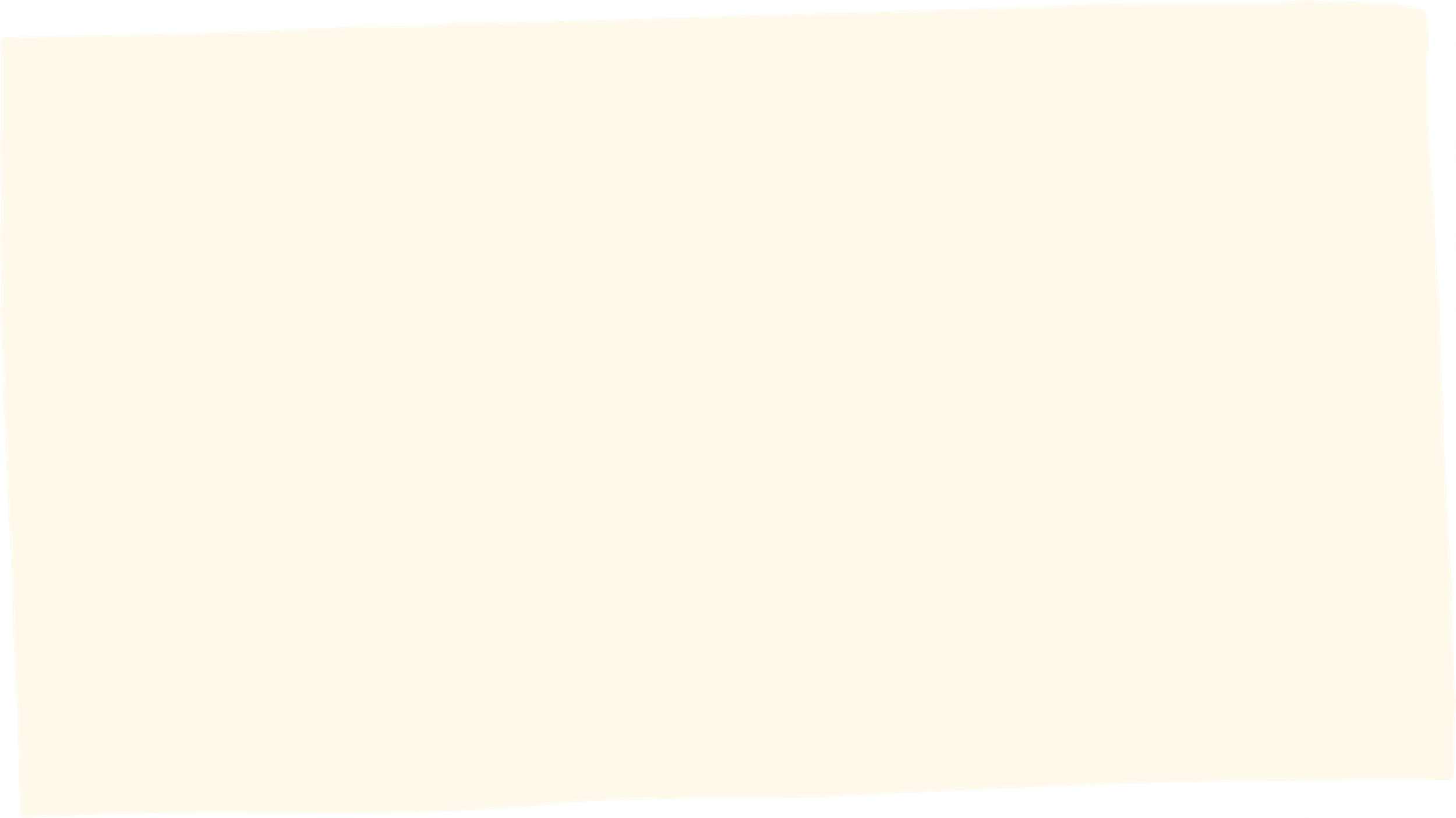 CHÚC CÁC EM HỌC TỐT
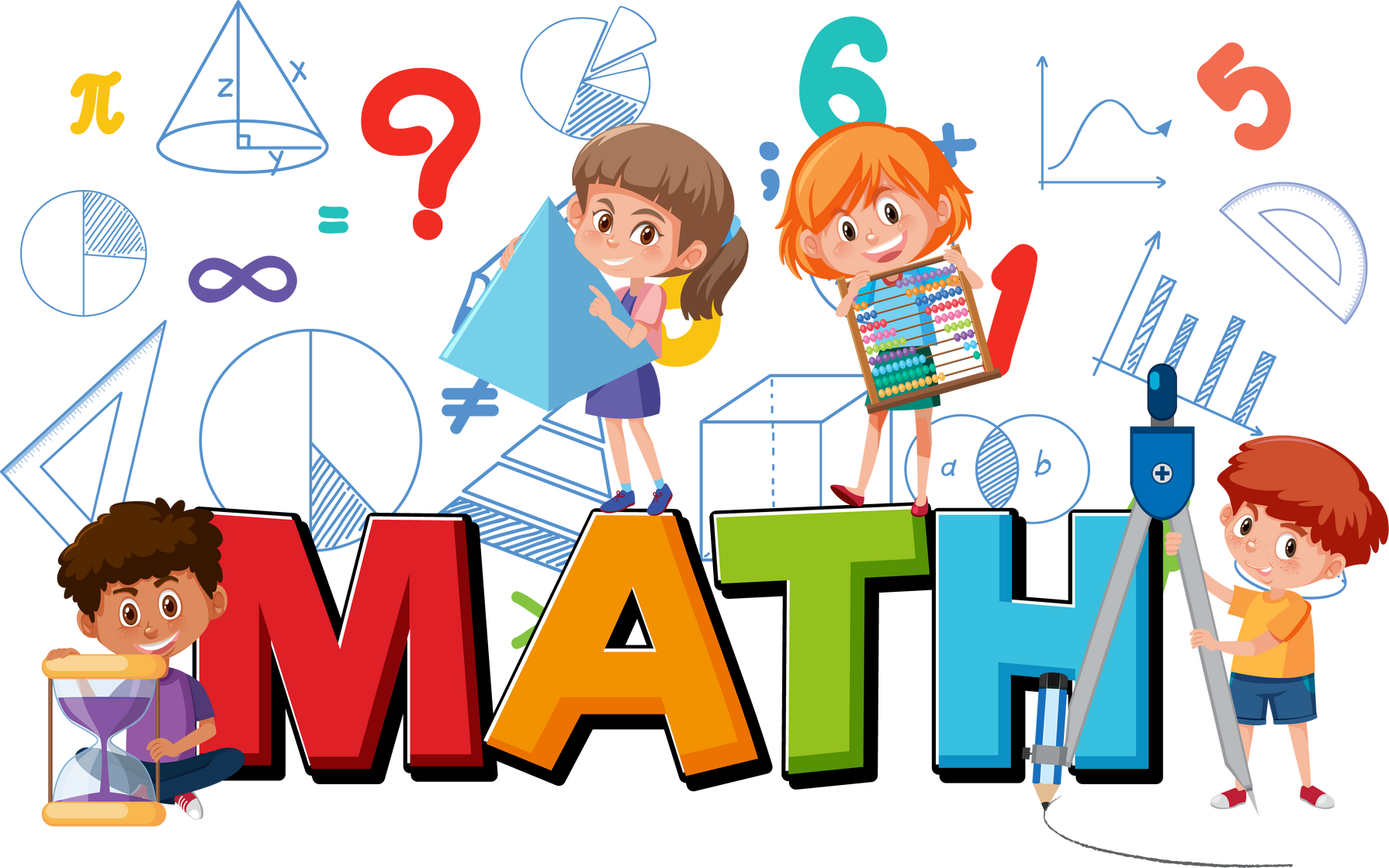 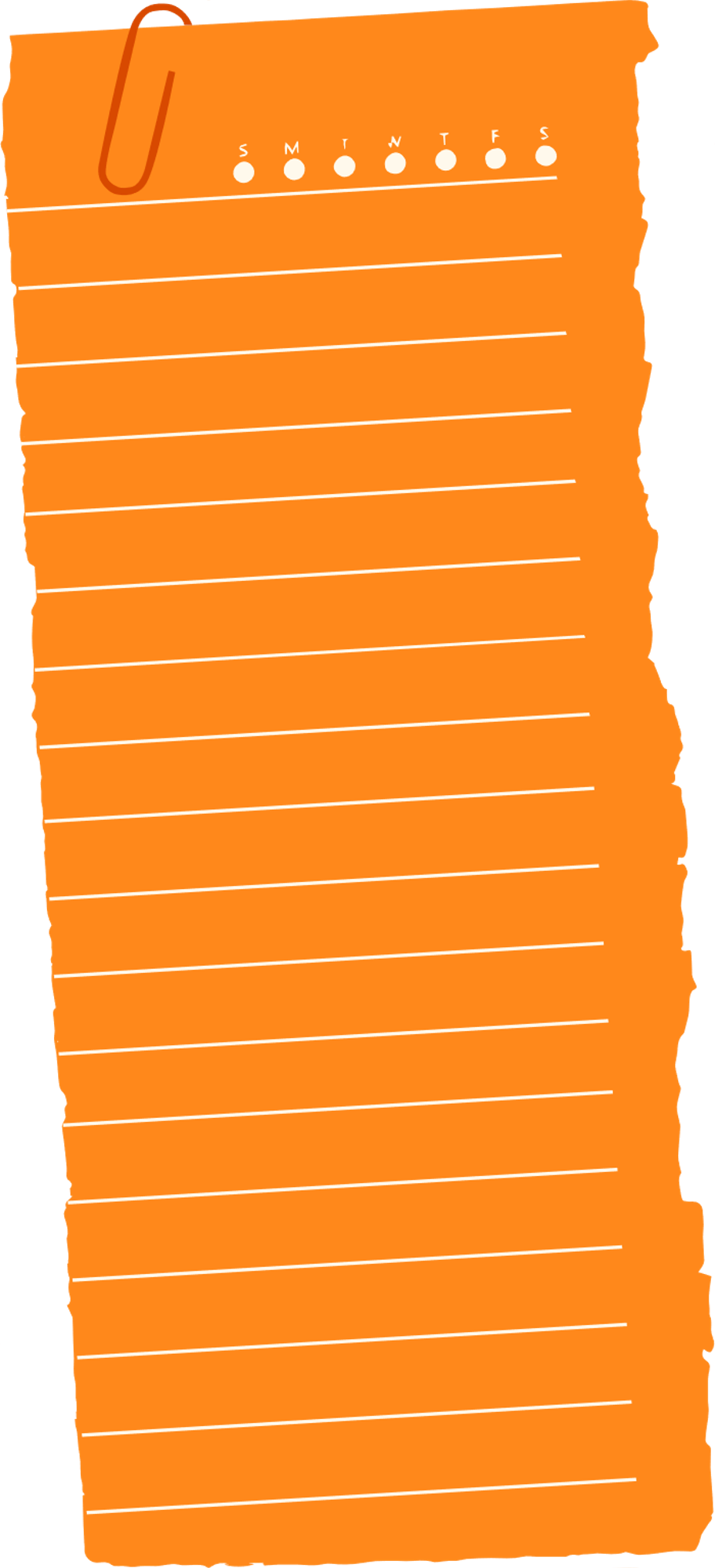 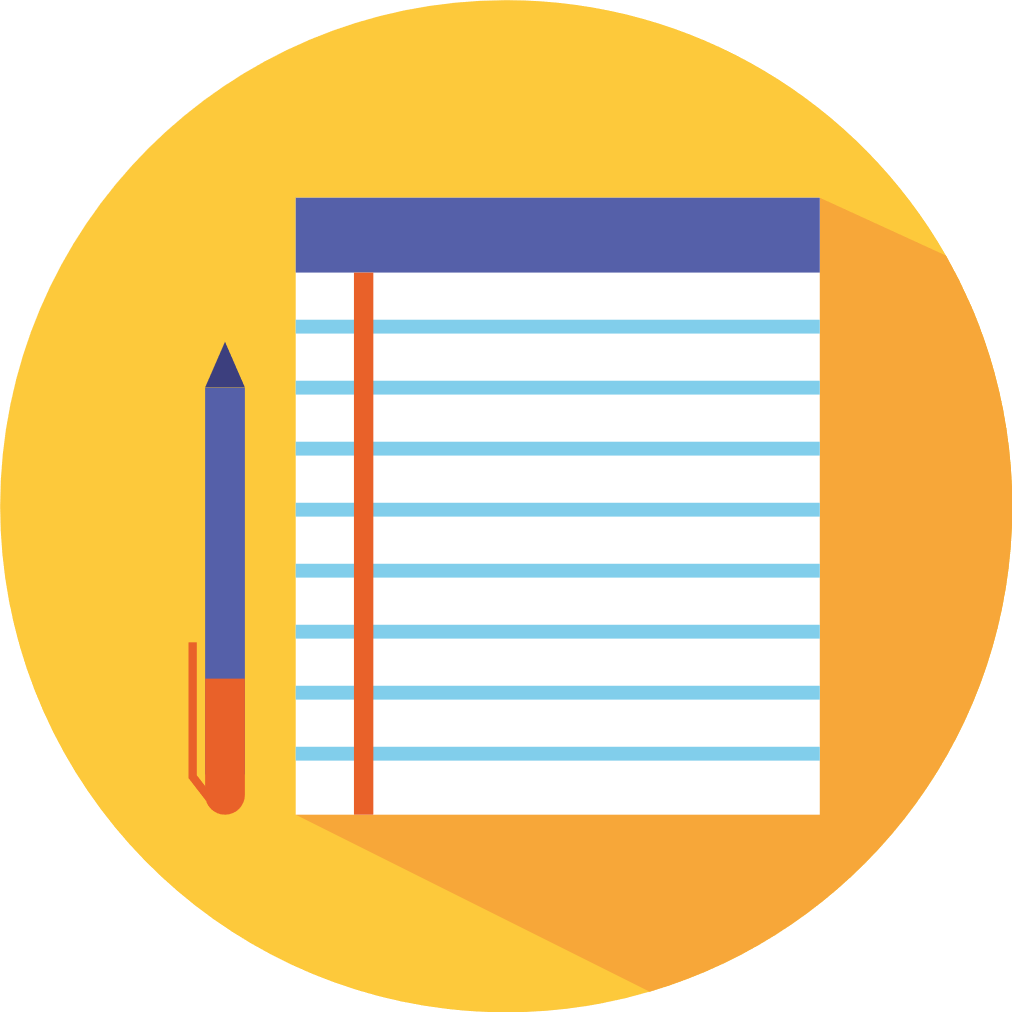 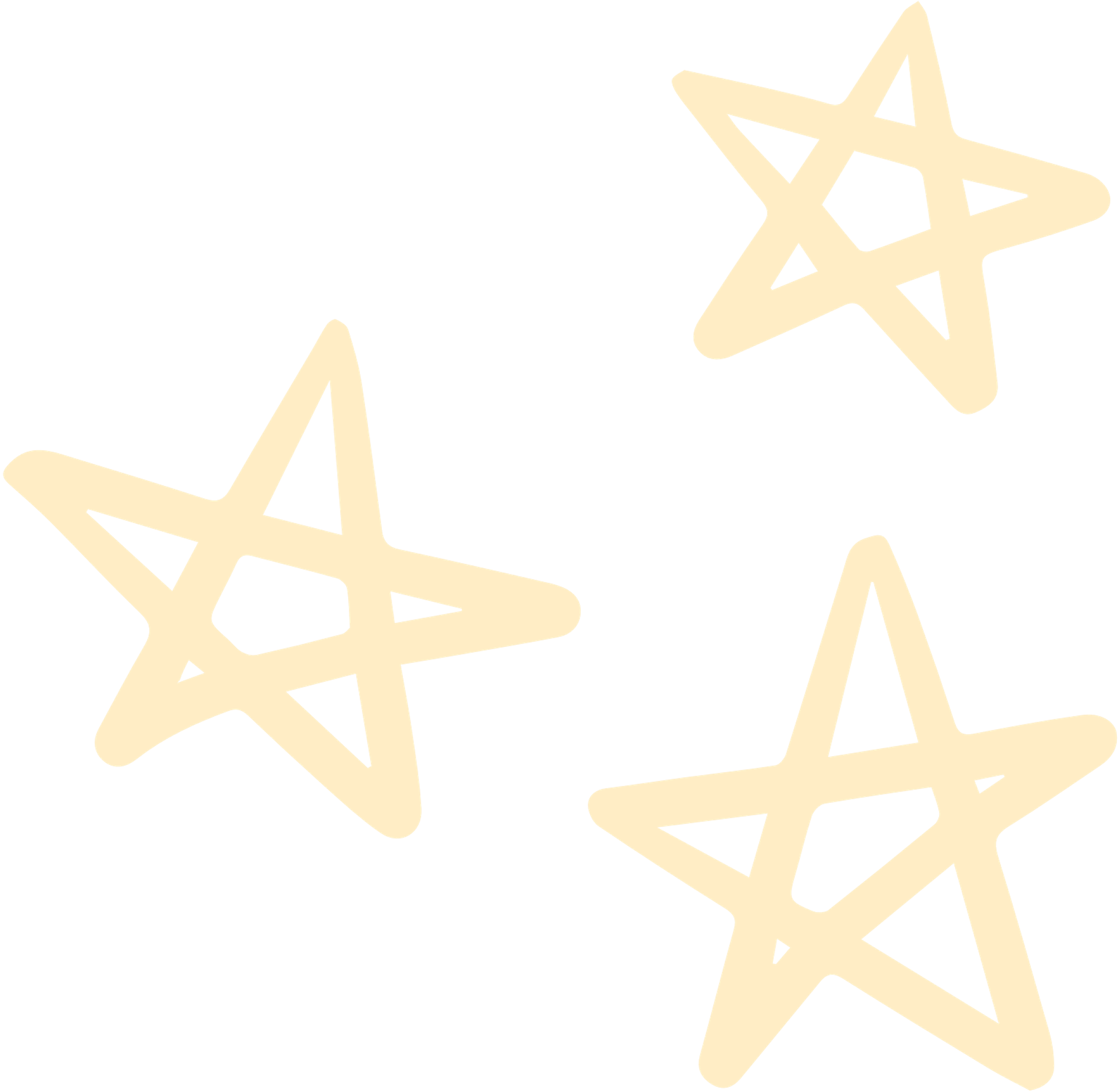 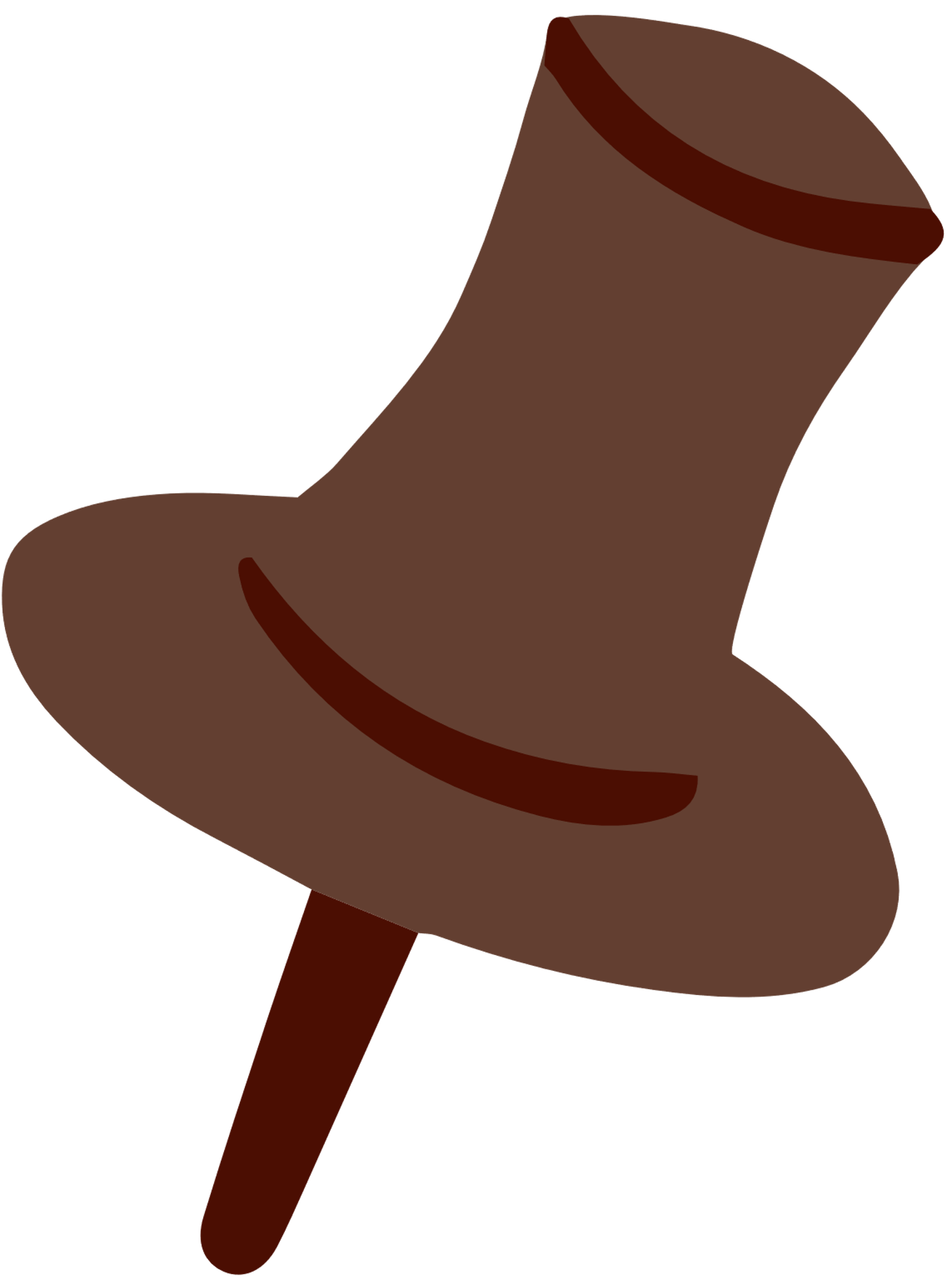